<Oracle10g性能优化>
作者：　张海涛
编码：　文档编码
日期：    2011-03-25
版本：　1.0
内容
概述
1
2
实例优化
3
SQL语句优化
问答与交流
4
2
引言
Oracle数据库系统的优化就是有目的地调整组件以增加吞吐量，减少响应时间本文主要从两个方面一Oracle实例优化和SQL语句优化．
结合Oracle数据库lOg中新增的特性．对性能优化技术进行研究．详细探讨Oracle性能优化策略。
3
实例优化
实例是0racle数据库服务器的主要组件之一．它由一组内存结构和后台进程共同构成。
其中．内存结构以系统全局区(SGA)为主．合理地配置和调整SGA的大小可有效提高Oracle数据库系统的性能

优化共享池
优化数据库缓冲区
数据库等待事件分析
4
优化共享池
共享池是SGA的重要成员．由库高速缓存和数据字典高速缓存组成。不能单独增加或减少专门用于这两个组件中某一个存．Oracle按照一定的比例同时进行调整。

库高速缓存的度量和优化
数据字典高速缓存的度量和优化
5
库高速缓存的度量和优化
库高速缓存保存了分析过的、可执行的SQL和PLSQL代码．只要Oracle能够在库高速缓存中找到用户提交的相应语句的分析树和执行计划．就可以免去硬分析和优化的开销，获得较短的响应时间。度量库高速缓存效率的指标是命中率．相关的信息可以从V$UBRARYCACHE视图中获得：
Select sum(t.PINHITS)/sum(t.PINS) from V$librarycachet;
实际应用中，OLTP系统的命中率通常在90％以上。
6
数据字典高速缓存的度量和优化
数据字典高速缓存包含有关数据库结构的定义．对它访问的失误将花费比库高速缓存更高的成本。字典高速缓存也使用命中率来度量．可以查询V$ROWCACHE视图得到：
Select sum(t.GETS-t.GETMISSES-t.FIXED)/sum(t.GETS)from v$rowcachet;
通常，字典高速缓存的命中率应达到95％～99％，否则，需要增加共享池的大小来提高该命中率。
7
优化数据库缓冲区
数据库缓冲区高速缓存保存最近从数据文件中读取的数据块的副本，这样可以减少磁盘I／O。因此，缓冲区高速缓存的设置对改善性能至关重要。通常．对一个新的实例。需要DBA先依据经验估计一个尺寸．然后在实例运行的过程中通过收集相关的统计数据来决定如何调整缓冲区高速缓存的大小度量缓冲区高速缓存效率的指标也是其命中率。查询V$SYSSTAT视图获得：
select t.NAME,t.VALUE from v$sysstat t where t.NAME in('db block gets from cache','consistent gets from cache','physical reads cache');
计算公式：1-'physical reads cache'/('db block gets from cache'+'consistent gets from cache')

OLTP系统的命中率应保持在90％以上．如果低于该值就需要增加缓冲区高速缓存的大小
8
数据库等待事件分析
OraclelOg中通过DB时问(由会话的等待时间和CPU时间构成)来判断实例执行情况的。数据库的各种命中率说明了物理读取与逻辑读取、硬分析与软分析的比率．它们是适当分配SGA的指标。然而，有时数据库的命中率虽然很高．但大量的逻辑读取增加了CPU的使用．使系统对用户的响应时问增加．数据库性能就不好。因此，数据库实例要更好地执行．必须把减少整体DB时间作为性能优化目标。
在Oracle10g中Oracle Wait Interface  (0WI)组件的功能得到了进一步完善．它录并表示了进程从开始到结束所遇到的所有瓶颈，跟踪进程在每一个瓶颈上花费的等待次数和时间．通过减少甚至消除主要瓶颈的影响而提高数据库性能。
9
SQL语句优化
应用程序中SQL语句的执行消耗了大量的数据库资源，因此，对SQL语句进行调整和优化能极大提高ORACLE数据库应用系统的性能。
执行计划
Sql Trace
常见sql优化技巧
10
执行计划
Oracle在执行一个sql之前，首先要分析一下语句的执行计划，然后再按执行计划去执行。用户的sql语句的处理通常要经过四个过程“语法分析、优化、执行和获取(只对sql查询语句才有)。分析语句的执行计划的工作是由优化器(Optimizer)来完成的。
显示执行计划的方式：
1、 explain plan for select * from t where id=1;
       select *from table(dbms_xplan.display);
2、plsql  developer下F5
3、sql  trace
4、第三方工具，如TOAD、 OMS的SQL Analyze等
11
优化器 – 优化方式
RBO(Rule-Based Optimization)：基于规则的优化方式。优化器在分析SQL语句时,所遵循的是Oracle内部预定的一些规则。比如我们常见的,当一个where子句中的一列有索引时去走索引。 
CBO((Cost-Based Optimization)：基于代价的优化方式。,这里的代价主要指Cpu和内存。优化器在判断是否用这种方式时,主要参照的是表及索引的统计信息。统计信息给出表的大小 、有少行、每行的长度等信息。这些统计信息起初在库内是没有的,是你在做analyze后才出现的,很多的时侯过期统计信息会令优化器做出一个错误的执行计划,因些我们应及时更新这些信息。
12
优化器 – 优化模式
Rule：不用多说，走基于规则的方式。

Choolse：这是我们应观注的,默认的情况下Oracle用的便是这种方式。指的是当一个表
或或索引有统计信息,则走CBO的方式,如果表或索引没统计信息,表又不是特别的小,而
且相应的列有索引时,那么就走索引,走RBO的方式。  
First Rows：它与Choose方式是类似的,所不同的是当一个表有统计信息时,它将是以最
快的方式返回查询的最先的几行,从总体上减少了响应时间。  
All Rows：也就是我们所说的Cost的方式,当一个表有统计信息时,它将以最快的方式返
回表的所有的行,从总体上提高查询的吞吐量。没有统计信息则走基于规则的方式。
有统计信息则走CBO，否则走RBO
13
如何设定选用哪种优化模式
Instance级别  
我们可以通过在init<SID>.ora文件中设定OPTIMIZER_MODE=RULE、
OPTIMIZER_MODE=CHOOSE、OPTIMIZER_MODE=FIRST_ROWS、
OPTIMIZER_MODE=ALL_ROWS去选用3所提的四种方式,如果你没设定
OPTIMIZER_MODE参数则默认用的是Choose这种方式。 
Sessions级别  
通过SQL> ALTER SESSION SET OPTIMIZER_MODE=<Mode>;来设定。  
语句级别  
这些需要用到Hint,比如:  
SQL> SELECT /*+ RULE */ a.userid,  b.name,  b.depart_name  FROM tf_f_yhda a,  
tf_f_depart b  WHERE a.userid=b.userid;
14
统计信息
统计信息给出表的大小、行数、每行的长度等信息，优化器会根据统计信息做出相应的执行计划。些统计信息起初在库内是没有的,是你在做analyze后才出现的,很多的时侯过期统计信息会令优化器做出一个错误的执行计划,因此我们应及时更新这些信息。
15
如何看一个表或索引是否有统计信息
select * from dba_tables t where t.table_name = '表名‘;
select * from dba_indexes t where t.table_name = '表名'
字段num_rows有值，则表明有统计信息，否则没有。
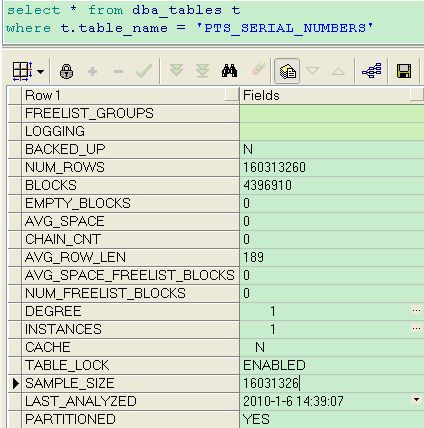 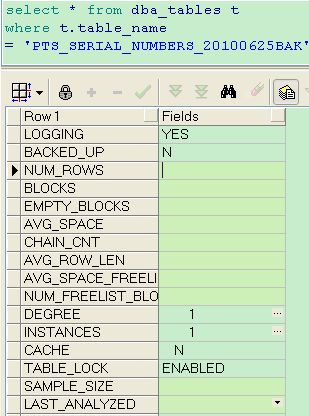 行数
最后一次统计时间
有统计信息
无统计信息
16
统计信息收集方法
在特定的Schema下，可以用以下代码收集统计信息：
SQL> ANALYZE TABLE table_name COMPUTE STATISTICS;  
SQL> ANALYZE INDEX index_name ESTIMATE STATISTICS;

一般我们使用DBMS_STATS.GATHER_TABLE_STATS(<SCHEMA>,<TABLE>) 来收集一个表及其索引的统计信息。 比如: 
SQL> EXECUTE DBMS_STATS.GATHER_TABLE_STATS('GL','GL_BALANCES');

比如上页PPT中的表PTS_SERIAL_NUMBERS_20100625BAK再收集统计信息后：
SQL> EXECUTE DBMS_STATS.GATHER_TABLE_STATS('PTS',
'PTS_SERIAL_NUMBERS_20100625BAK');
PL/SQL procedure successfully completed
有统计信息啦!
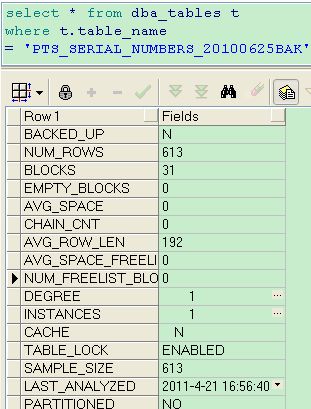 17
删除统计信息
analyze table table_name delete statistics;
18
Sql Trace
Oracle 的SQL trace 工具 在数据库端 收集正在执行的SQL的性能状态数据并记录到一个跟踪文件(.trc 文件)中. 这个跟踪文件提供了许多有用的信息,例如解析次数.执行次数,CPU使用时间等.这些数据将可以用来优化你的系统. 

    并发程序Trace
     Form Trace
     web应用的Trace
     数据库程序Trace
19
Tkprof工具
.trc 文件一般比较长，也不易阅读。经过Tkprof整理后就比较容易阅读了。
 TKPROF 的命令行格式是： 
Tkprof  tricefile  outputfile  [Sys=] [Explain=] [Sort=] [Table=] [Print=] [Insert=] 

Tkprof   : 即命令行的命令，有的版本是tkprof80 .
Tricefile : 即.trc 文件的文件名。 
Outputfile :  即tkprof 的输出文件的文件名。 (目标路径在当前telnet用户下必须有读写权限)
打中括号的六个选项都是可选的，具体含义见百度。
20
数据库程序Trace
alter session set SQL_TRACE=true;
Xxxxxxxxxxxx;  --要trace的语句 或程序
alter session set SQL_TRACE=false;

--trace文件所在的路径
SELECT u_dump.VALUE || '/' || lower(instance.VALUE) || '_ora_' ||
     v$process.spid ||
       nvl2(v$process.traceid, '_' || v$process.traceid, NULL) || '.trc' "Trace File"
  FROM v$parameter u_dump
 CROSS JOIN v$parameter instance
 CROSS JOIN v$process
  JOIN v$session ON v$process.addr = v$session.paddr
 WHERE u_dump.NAME = 'user_dump_dest'
   AND instance.NAME = 'instance_name'
   AND v$session.audsid = sys_context('userenv', 'sessionid');
21
数据库程序Trace - 例子
Connected to Oracle Database 10g Enterprise Edition Release 10.2.0.2.0 
Connected as apps
SQL> alter session set SQL_TRACE=true;
Session altered
SQL> 
SQL> declare
  2    x_return_status  VARCHAR2(30);
  3    x_return_message VARCHAR2(200);
  4    x_return_scan_counter number;
  5  begin
  6    -- Call the procedure
  7    pts_cx_jobs_pub.create_jobs_test(p_serial_number => '1050000005',
  8                                     x_return_status => x_return_status,
  9                                     x_return_message => x_return_message,
 10                                     x_return_scan_counter => x_return_scan_counter);
 11  end;
 12  / 
PL/SQL procedure successfully completed
SQL> alter session set SQL_TRACE=false;
Session altered
SQL> 
SQL> SELECT u_dump.VALUE || '/' || lower(instance.VALUE) || '_ora_' ||
  2       v$process.spid ||
  3         nvl2(v$process.traceid, '_' || v$process.traceid, NULL) || '.trc' "Trace File"
  4    FROM v$parameter u_dump
  5   CROSS JOIN v$parameter instance
  6   CROSS JOIN v$process
  7    JOIN v$session ON v$process.addr = v$session.paddr
  8   WHERE u_dump.NAME = 'user_dump_dest'
  9     AND instance.NAME = 'instance_name'
 10     AND v$session.audsid = sys_context('userenv', 'sessionid');
 
Trace File
--------------------------------------------------------------------------------
/oracle01/gttst/db/tech_st/10.2.0/admin/GTTST_singapore/udump/gttst_ora_26710.trc  
 
SQL>
Trace文件路径
22
数据库程序Trace - 例子
login: 
login: gapptst
Password: 
Last login: Fri Apr 22 11:21:23 from 172.16.2.160
Sun Microsystems Inc.   SunOS 5.10      Generic January 2005
You have mail.
$ cd /oracle01/gttst/db/tech_st/10.2.0/admin/GTTST_singapore/udump/
$ tkprof gttst_ora_26710.trc /oracle04/gttst/gttst_ora_26710_tkprof

TKPROF: Release 10.1.0.5.0 - Production on Fri Apr 22 11:30:32 2011

Copyright (c) 1982, 2005, Oracle.  All rights reserved.

Tkprof生成的文件即是：
oracle04/gttst/gttst_ora_26710_tkprof.prf
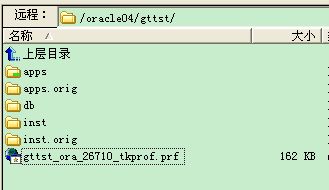 23
常见sql优化技巧
下面将介绍一些写sql语句时的常见技巧，对于大家在编写程序时提高效率有直接的作用。
24
选择最有效的表名顺序(只在基于规则的优化器中有效)
ORACLE的解析器按照从右到左的顺序处理FROM子句中的表名,因此FROM子句中写在最后的表(基础表 driving table)将被最先处理. 在FROM子句中包含多个表的情况下,你必须选择记录条数最少的表作为基础表.当ORACLE处理多个表时, 会运用排序及合并的方式连接它们.首先,扫描第一个表(FROM子句中最后的那个表)并对记录进行派序,然后扫描第二个表(FROM子句中最后第二个表),最后将所有从第二个表中检索出的记录与第一个表中合适记录进行合并.




如果有3个以上的表连接查询, 那就需要选择交叉表(intersection table)作为基础表, 交叉表是指那个被其他表所引用的表.

(经过测试，差别并不大。可能是测试的表数据量不大，后面会以大数据量的表做测试)
25
Where子句中的连接顺序
ORACLE采用自下而上的顺序解析WHERE子句,根据这个原理,表之间的连接必须写在其他WHERE条件之前, 那些可以过滤掉最大数量记录的条件必须写在WHERE子句的末尾.
26
Select子句中避免使用*
当你想在SELECT子句中列出所有的COLUMN时,使用动态SQL列引用 ‘*’ 是一个方便的方法.不幸的是,这是一个非常低效的方法. 实际上,ORACLE在解析的过程中, 会将’*’ 依次转换成所有的列名, 这个工作是通过查询数据字典完成的, 这意味着将耗费更多的时间.
27
减少访问数据库的次数
当执行每条SQL语句时, ORACLE在内部执行了许多工作: 解析SQL语句, 估算索引的利用率, 绑定变量 , 读数据块等等. 由此可见, 减少访问数据库的次数 , 就能实际上减少ORACLE的工作量.
28
使用decode函数来减少处理时间
使用DECODE函数可以避免重复扫描相同记录或重复连接相同的表.

例如：
select count(*)  from pts_work_centers t  where t.organization_id = 85
 and t.work_center_name like '%硫化%';
select count(*)  from pts_work_centers t  where t.organization_id = 86
 and t.work_center_name like '%硫化%';

用decode可以写成：
select count(decode(t.organization_id,85,'X')),
       count(decode(t.organization_id,86,'X'))
     from pts_work_centers t
    where t.work_center_name like '%硫化%';
29
整合简单、无关联的数据库访问
如果你有几个简单的数据库查询语句,你可以把它们整合到一个查询中(即使它们之间没有关系)，减少访问数据库的次数。
SELECT NAME FROM EMP WHERE EMP_NO = 1234;
SELECT NAME FROM DPT WHERE DPT_NO = 10 ;
SELECT NAME FROM CAT WHERE CAT_TYPE = ‘RD’;
 
上面的3个查询可以被合并成一个:
 
SELECT E.NAME , D.NAME , C.NAME
FROM CAT C , DPT D , EMP E,DUAL X
WHERE NVL(‘X’,X.DUMMY) = NVL(‘X’,E.ROWID(+))
AND NVL(‘X’,X.DUMMY) = NVL(‘X’,D.ROWID(+))
AND NVL(‘X’,X.DUMMY) = NVL(‘X’,C.ROWID(+))
AND E.EMP_NO(+) = 1234
AND D.DEPT_NO(+) = 10
AND C.CAT_TYPE(+) = ‘RD’;
 
(虽然采取这种方法,效率得到提高,但是程序的可读性大大降低,所以读者 还是要权衡之间的利弊)
30
删除重复记录
最高效的删除重复记录方法 ( 因为使用了ROWID)。

DELETE FROM EMP E
WHERE E.ROWID > (SELECT MIN(X.ROWID) 
                 FROM EMP X
                   WHERE X.EMP_NO = E.EMP_NO);
31
用TRUNCATE替代DELETE
当删除表中的记录时,在通常情况下, 回滚段(rollback segments ) 用来存放可以被恢复的信息. 如果你没有COMMIT事务,ORACLE会将数据恢复到删除之前的状态(准确地说是恢复到执行删除命令之前的状况)
 
而当运用TRUNCATE时, 回滚段不再存放任何可被恢复的信息.当命令运行后,数据不能被恢复.因此很少的资源被调用,执行时间也会很短.
 
( TRUNCATE只在删除全表适用,TRUNCATE是DDL不是DML)


佳通条码系统清理OUTBOUND表：
OUTBOUND表访问量很高，对访问速度要求比较大，所以每年都需要清理某一年之前的所有数据，以提高性能。如果采用delete的方式，数个小时都无法完成。
outbound表根据creation_date划分了很多分区表，我们采用truncate分区表的方式来删数据，几分钟就可以完成。
32
尽量多使用COMMIT
只要有可能,在程序中尽量多使用COMMIT, 这样程序的性能得到提高,需求也会因为COMMIT所释放的资源而减少:
 COMMIT所释放的资源:
a.       回滚段上用于恢复数据的信息.
b.       被程序语句获得的锁
c.       redo log buffer 中的空间
d.       ORACLE为管理上述3种资源中的内部花费
 
(在使用COMMIT时必须要注意到事务的完整性,现实中效率和事务完整性往往是鱼和熊掌不可得兼)
33
计算记录条数
和一般的观点相反, count(*) 比count(1)稍快 , 当然如果可以通过索引检索,对索引列的计数仍旧是最快的. 例如 COUNT(EMPNO)

(通过实际的测试,上述三种方法并没有显著的性能差别)
34
用Where子句替换HAVING子句
避免使用HAVING子句, HAVING 只会在检索出所有记录之后才对结果集进行过滤. 这个处理需要排序,总计等操作. 如果能通过WHERE子句限制记录的数目,那就能减少这方面的开销.

低效：
select t.organization_id,count(*)
  from pts_work_centers t
 group by t.organization_id
 having t.organization_id not in(85,86);

高效：
select t.organization_id,count(*)
  from pts_work_centers t
  where t.organization_id not in(85,86)
 group by t.organization_id


(HAVING 中的条件一般用于对一些集合函数的比较,如COUNT() 等等. 除此而外,一般的条件应该写在WHERE子句中)
35
减少对表的查询
在含有子查询的SQL语句中,要特别注意减少对表的查询.
例如: 
     低效
         SELECT TAB_NAM  FROM TABLES
          WHERE TAB_NAME = ( SELECT TAB_NAME FROM TAB_COLUMNS WHERE VERSION = 604)
          AND　DB_VER= ( SELECT DB_VER  FROM TAB_COLUMNS WHERE VERSION = 604)
 
     高效
          SELECT TAB_NAME FROM TABLES
          WHERE  (TAB_NAME, DB_VER)
 = ( SELECT TAB_NAME, DB_VER  FROM TAB_COLUMNS   WHERE VERSION = 604)
 
     Update 多个Column 例子:
     低效:
          UPDATE EMP  SET EMP_CAT = (SELECT MAX(CATEGORY) FROM EMP_CATEGORIES),
              SAL_RANGE = (SELECT MAX(SAL_RANGE) FROM EMP_CATEGORIES)
           WHERE EMP_DEPT = 0020;
     高效:
           UPDATE EMP  SET (EMP_CAT, SAL_RANGE)
 = (SELECT MAX(CATEGORY) , MAX(SAL_RANGE)
 FROM EMP_CATEGORIES   WHERE EMP_DEPT = 0020;
36
通过内部函数提高SQL效率
实际上就是把复杂sql简单化，直接去关联某些函数，而不是关联表。
如:
select t.work_center_name
  from pts_work_centers t,
      fnd_lookup_values_vl  flv 
  where t.routing_type = flv.LOOKUP_CODE
     and flv.LOOKUP_TYPE = 'PTS_ROUTING_TYPES‘
     and flv.meaning = ‘硫化’;

可以写成：
select * 
  from pts_work_centers t 
  where get_lookup_meaning(t.routing_type,'PTS_ROUTING_TYPES') = '硫化‘

函数get_lookup_meaning是：
Function get_lookup_meaning(p_lookup_code varchar2,p_lookup_type varchar2) return varchar2 is
  l_meaning varchar2(30);
Begin
    select t.meaning into l_meaning  fnd_lookup_values_vl t from t.lookup_code = p_lookup_code and t. ookup_type = p_lookup_type;
    return l_meaning;
Exception when others then
    return null;
End;
(复杂的SQL往往牺牲了执行效率. 能够运用函数解决问题的方法在实际工作中是非常有意义的)
37
用EXISTS替代IN
在许多基于基础表的查询中,为了满足一个条件,往往需要对另一个表进行联接.在这种情况下, 使用EXISTS(或NOT EXISTS)通常将提高查询的效率.



(相对来说,用NOT EXISTS替换NOT IN 将更显著地提高效率)
38
用NOT EXISTS替代NOT IN
在子查询中,NOT IN子句将执行一个内部的排序和合并. 无论在哪种情况下,NOT IN都是最低效的 (因为它对子查询中的表执行了一个全表遍历).  为了避免使用NOT IN ,我们可以把它改写成外连接(Outer Joins)或NOT EXISTS.
39
用表连接替换EXISTS
通常来说 , 采用表连接的方式比EXISTS更有效率

(在RBO的情况下,前者的执行路径包括FILTER,后者使用NESTED LOOP)
40
用EXISTS替换DISTINCT
当提交一个包含一对多表信息(比如部门表和雇员表)的查询时,避免在SELECT子句中使用DISTINCT. 一般可以考虑用EXIST替换
41
识别’低效执行’的SQL语句
用下列SQL找出低效SQL:
SELECT EXECUTIONS , DISK_READS, BUFFER_GETS,
        ROUND((BUFFER_GETS-DISK_READS)/BUFFER_GETS,2) Hit_radio,
        ROUND(DISK_READS/EXECUTIONS,2) Reads_per_run,
        SQL_TEXT
FROM   V$SQLAREA
WHERE  EXECUTIONS>0
AND     BUFFER_GETS > 0 
AND (BUFFER_GETS-DISK_READS)/BUFFER_GETS < 0.8 
ORDER BY 4 DESC;

查找前十条性能差的sql
SELECT * FROM 
  (
   SELECT PARSING_USER_ID
          EXECUTIONS,
          SORTS,
          COMMAND_TYPE,
          DISK_READS,
          sql_text
      FROM  v$sqlarea
     ORDER BY disk_reads DESC 
   )   WHERE ROWNUM<10 ;
42
用索引提高效率
这个总所周知。

但是，定期的重构索引是有必要的.：
ALTER INDEX <INDEXNAME> REBUILD <TABLESPACENAME>
43
避免在索引列上使用计算
WHERE子句中，如果索引列是函数的一部分．优化器将不使用索引而使用全表扫描。

如果一定要对使用函数的列启用索引, 建立基于函数的索引(Function-Based Index) 也许是一个较好的方案.
CREATE INDEX EMP_I ON EMP (UPPER(ename)); /*建立基于函数的索引*/
 SELECT * FROM emp WHERE UPPER(ename) = ‘BLACKSNAIL’; /*将使用索引*/
44
用>=替代>
高效: 
   SELECT *
   FROM EMP
   WHERE DEPTNO >=4
   
   低效: 
   SELECT *
   FROM EMP
   WHERE DEPTNO >3
 
      两者的区别在于, 前者DBMS将直接跳到第一个DEPT等于4的记录,  而后者将首先定位到DEPTNO=3的记录并且向前扫描到第一个DEPT大于3的记录.
45
用UNION替换OR (适用于索引列)
通常情况下, 用UNION替换WHERE子句中的OR将会起到较好的效果, 特别是数据量比较大的时候. 对索引列使用OR将造成全表扫描. 注意, 以上规则只针对多个索引列有效. 如果有column没有被索引, 查询效率可能会因为你没有选择OR而降低.
46
用IN来替换OR
47
避免在索引列上使用IS NULL和IS NOT NULL
避免在索引中使用任何可以为空的列，ORACLE将无法使用该索引 ．对于单列索引，如果列包含空值，索引中将不存在此记录. 对于复合索引，如果每个列都为空，索引中同样不存在此记录.　如果至少有一个列不为空，则记录存在于索引中．
举例:
如果唯一性索引建立在表的A列和B列上, 并且表中存在一条记录的A,B值为(123,null) , ORACLE将不接受下一条具有相同A,B值（123,null）的记录(插入). 然而如果
所有的索引列都为空，ORACLE将认为整个键值为空而空不等于空. 因此你可以插入1000
条具有相同键值的记录,当然它们都是空!
 
  因为空值不存在于索引列中,所以WHERE子句中对索引列进行空值比较将使ORACLE停用该索引.
48
总是使用索引的第一个列
如果索引是建立在多个列上, 只有在它的第一个列(leading column)被where子句引用时,优化器才会选择使用该索引.
49
避免改变索引列的类型
了避免ORACLE对你的SQL进行隐式的类型转换, 最好把类型转换用显式表现出来. 注意当字符和数值比较时, ORACLE会优先转换数值类型到字符类型.

假设 EMPNO是一个数值类型的索引列.
SELECT …
FROM EMP
WHERE EMPNO = ‘123’ 
实际上,经过ORACLE类型转换, 语句转化为:
SELECT …
FROM EMP
WHERE EMPNO = TO_NUMBER(‘123’)
幸运的是,类型转换没有发生在索引列上,索引的用途没有被改变.
 
现在,假设EMP_TYPE是一个字符类型的索引列.
SELECT …
FROM EMP
WHERE EMP_TYPE = 123 
这个语句被ORACLE转换为:
SELECT …
FROM EMP
WHERE TO_NUMBER(EMP_TYPE)=123 
因为内部发生的类型转换, 这个索引将不会被用到!
50
避免在索引列使用!=
记住, 索引只能告诉你什么存在于表中, 而不能告诉你什么不存在于表中.
51
分离表和索引
总是将你的表和索引建立在不同的表空间内(TABLESPACES). 决不要将不属于ORACLE内部系统的对象存放到SYSTEM表空间里. 同时,确保数据表空间和索引表空间置于不同的硬盘控制卡控制的硬盘上.
52
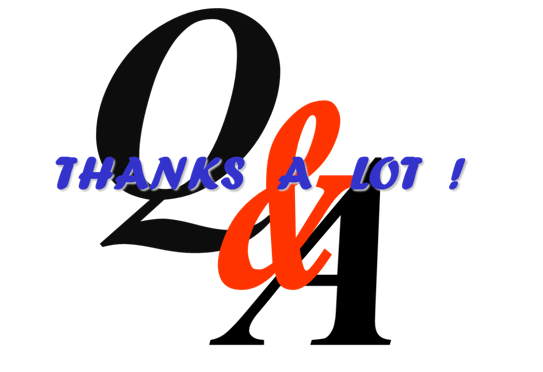 53
问答与交流
54
ThankYou!